Visualising and Exploring BS-Seq Data
Simon Andrews
simon.andrews@babraham.ac.uk
@simon_andrews

v2021-04
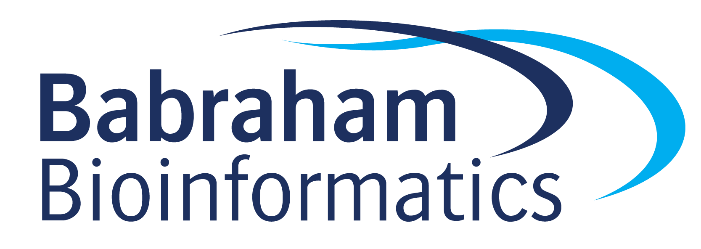 Starting Data
Read 1
Read 2
Read 3
Genome
L001_bismark_bt2_pe.deduplicated.bam

CHG_OB_L001_bismark_bt2_pe.deduplicated.txt.gz
CHG_OT_L001_bismark_bt2_pe.deduplicated.txt.gz
CHH_OB_L001_bismark_bt2_pe.deduplicated.txt.gz
CHH_OT_L001_bismark_bt2_pe.deduplicated.txt.gz
CpG_OB_L001_bismark_bt2_pe.deduplicated.txt.gz
CpG_OT_L001_bismark_bt2_pe.deduplicated.txt.gz

L001_bismark_bt2_pe.deduplicated.cov.gz
Decide early on which data to use
Methylation contexts
CpG: Only generally relevant context for mammals
CHG: Only known to be relevant in plants
CHH: Generally unmethylated

Methylation strands
CpG methylation is generally symmetric
Normally makes sense to merge OT / OB strands
Always start by looking at your data.  Think about what you expect
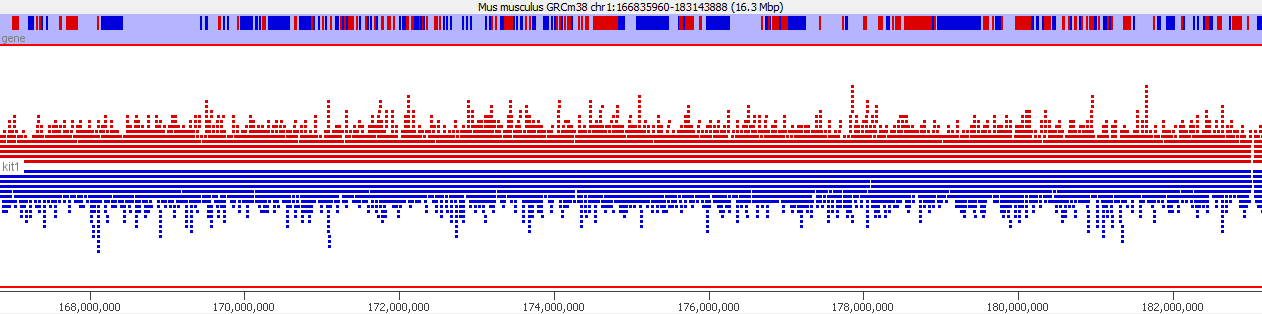 Reads (red=for blue=rev)
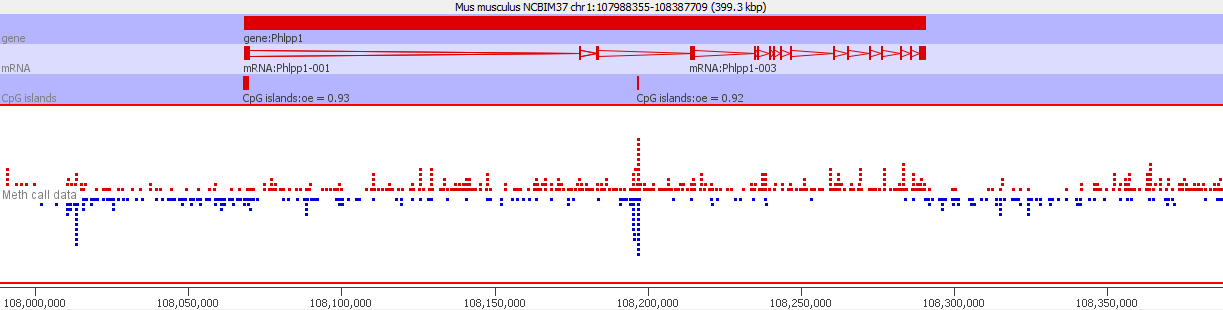 Calls (red=meth blue=unmeth)
Try to understand anything unusual
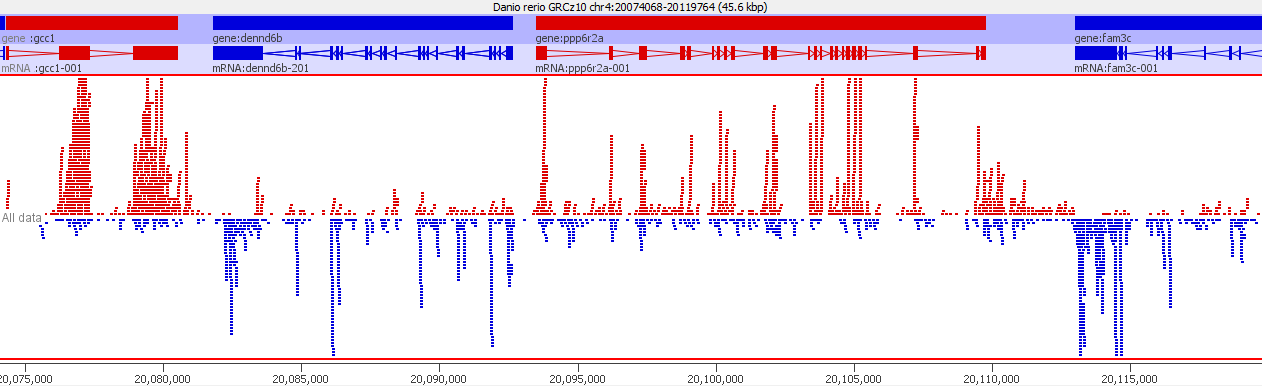 Very messed up cDNA contaminated library
Try to understand anything unusual
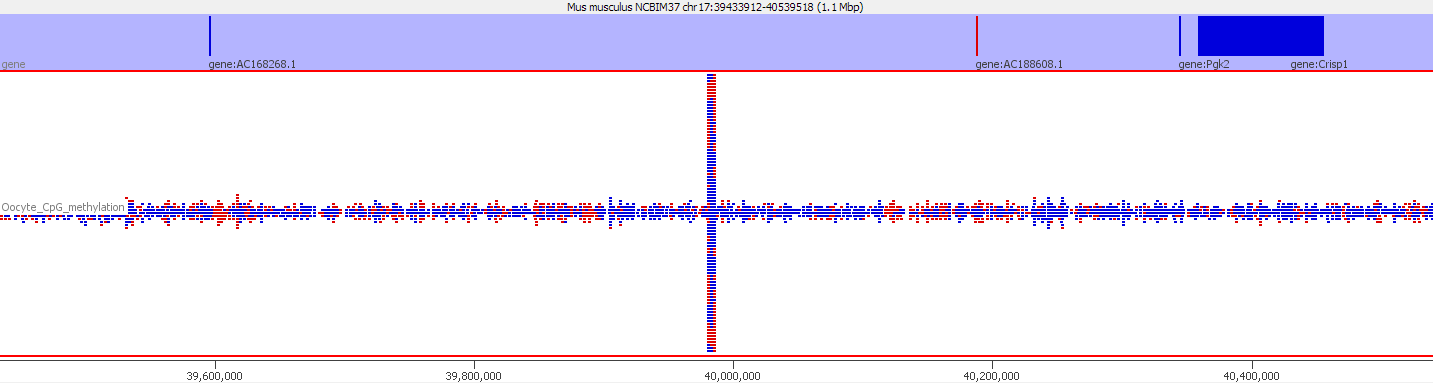 Around 600x average genome density
Coverage Outliers
Coverage Outliers
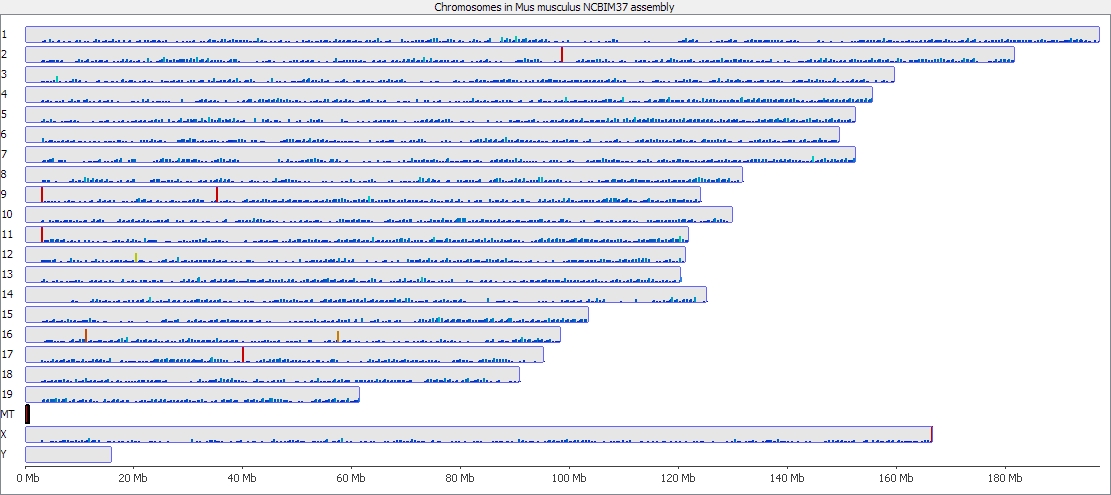 Coverage Outliers
Normally the result of mis-mapping repetitive sequences not in the genome assembly

Centromeric / telomeric sequences are common

Can be a significant proportion of all data

Can throw off calculations of overall methylation

Should be flagged and hits in those regions ignored
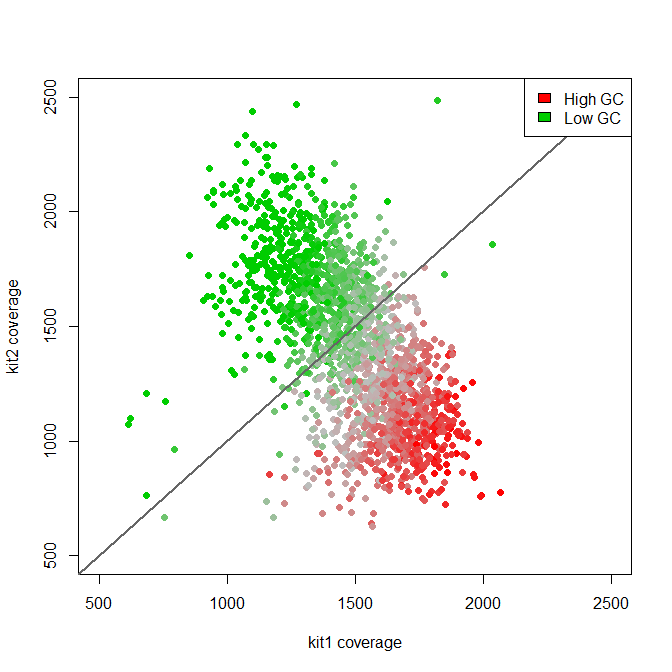 Coverage Bias
GC Content is most likely but 
others could exist
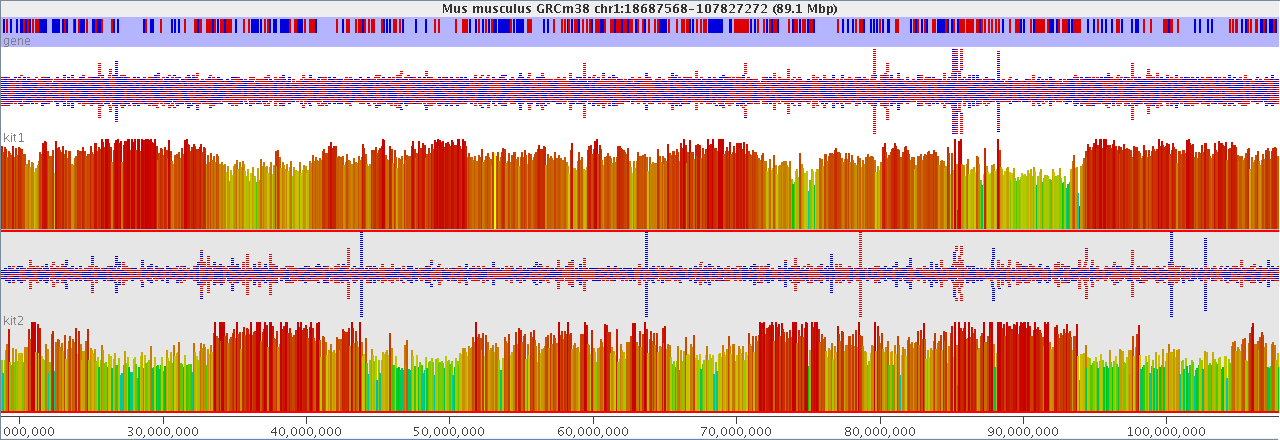 Coverage bias can lead to apparent methylation bias
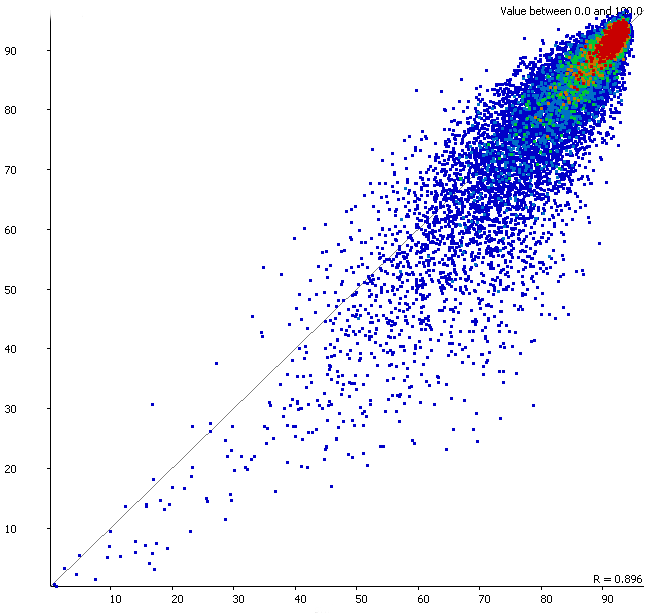 Quantitating your methylation data
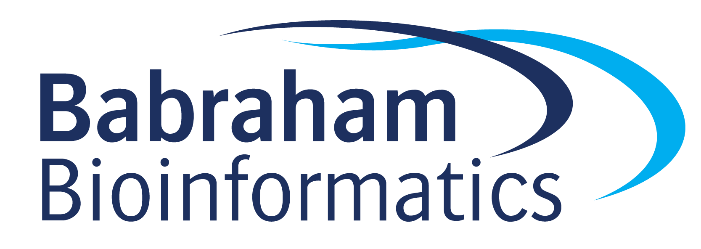 Where to make measures
Per base
Very large number of measures
Poor accuracy for individual bases

Unbiased windows
Tiled over whole genome
Need to decide how they will be defined

Targeted regions
Which regions
What context
Accuracy and Power
Region A
Region B
50% Methylation
50% Methylation
Variation in CpG density
Variation in coverage depth
Try to make comparable measures
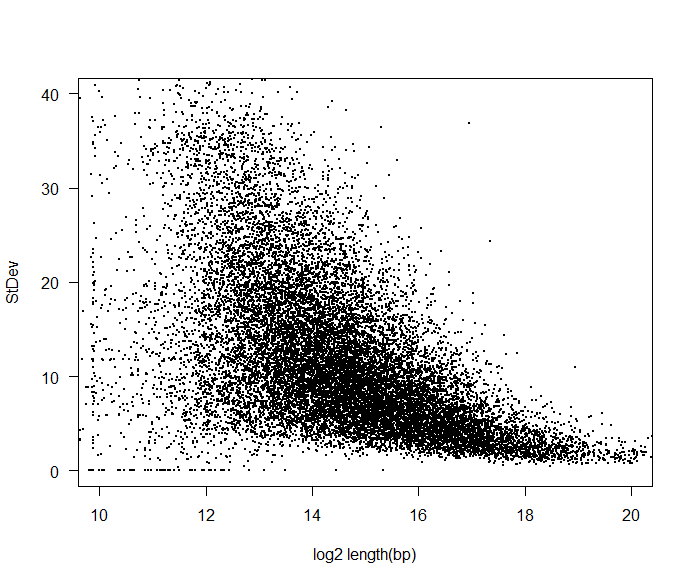 Observation level correlates with stability.

Want to try to have similar amounts of data in each measurement window.

Equalises noise for visualisation and power for analysis.
Unbiased Analysis
Fix the amount of data in each window
Fixed number of CpGs per window
Allow the resolution to vary
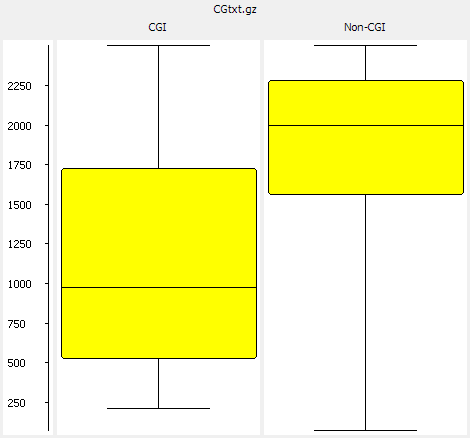 50 CpG window lengths
Targeted Quantitation
Measure over features
CpG islands
Be careful where you get your locations
Try to fix sizes
Promoters
Should probably split into CpG island and non-CpG island
Try to fix sizes
Gene bodies
Filter by biotype to remove small RNA genes?
How to Quantitate methylation calls
Percentage methylation
(Methylated calls / Total Calls) * 100
= meth
= unmeth
(6/10) * 100 = 60% methylated
Assigning a % methylation value to a region can be difficult.
Total methylated calls     = 15
Total unmethylated calls = 10

Methylation level = (15/(15+10))*100 = 60%
You get different answers quantitating per base or per region
Percentage methylation from all calls independently = 46%

Percentage methylation from mean methylation per base = 80%
Coverage differences can look like methylation differences
67%
43%
Common = 60% in both
Coverage differences aren’t just a theoretical concern – they affect real data
p=3.2-7
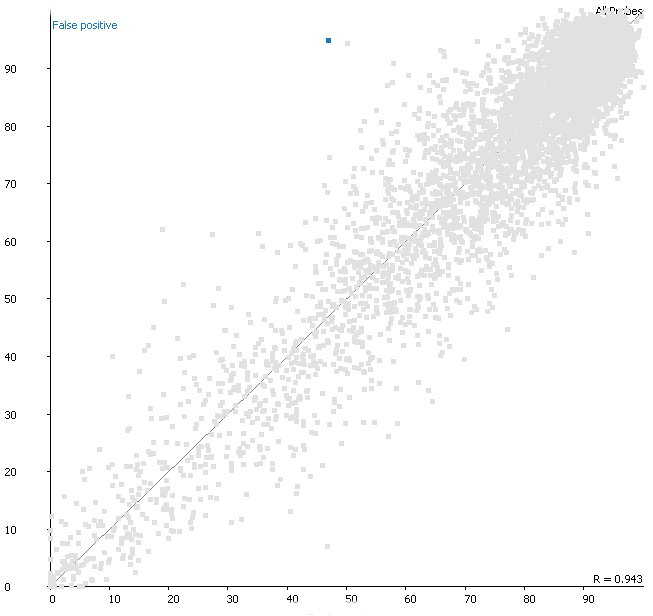 Coverage differences aren’t just a theoretical concern – they affect real data
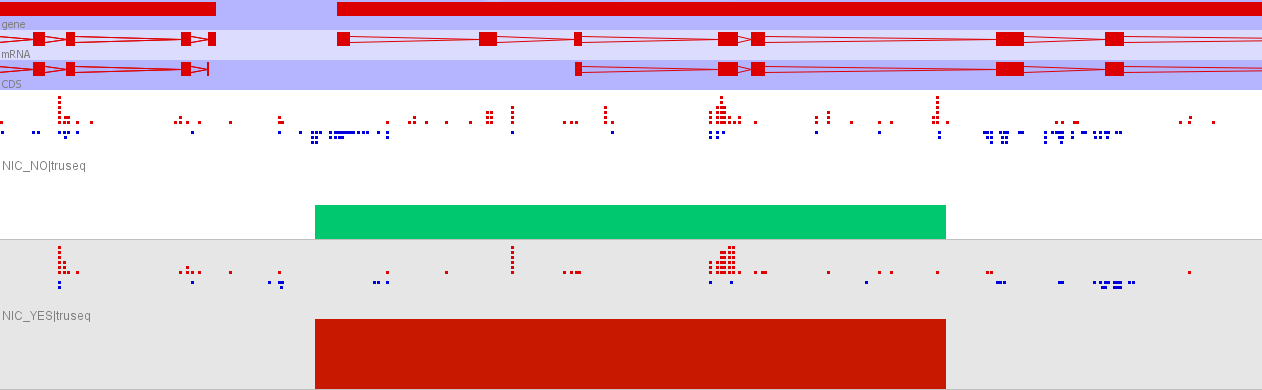 47%
94%
Levels of Complexity
Simple
Percentage of all calls which are methylated

Per base methylation, averaged over a region
Bases excluded because of low coverage

As above, but requiring the same bases to be used in each sample
Doesn't scale well
Complex
(Even) More Complex Methods
Smoothing or regression of actual measures along a chromosome.
Aims to reduce noise from sampling variation
Relies on consistent linear patterns

Imputation of missing values
Relies on consistent linear patterns

Additional normalisation or correction
Will be discussed later…
Visualisation and Exploration
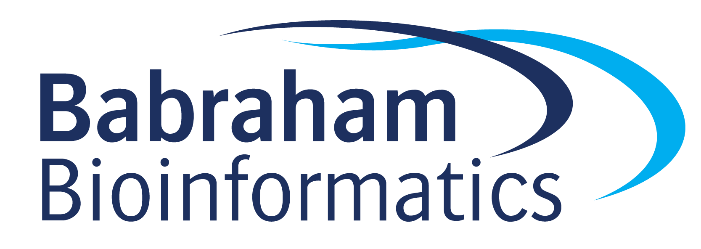 Use visualisation to understand the basic structure of your data before asking questions
Patterning
What sorts of changes in methylation do I observe along a chromosome

Distributions
What are the overall levels and distributions of methylation values in my samples

Relationships
On a global scale what is the overall relationship between methylation levels in different conditions
Visualise your quantitated data alongside the raw methylation calls.
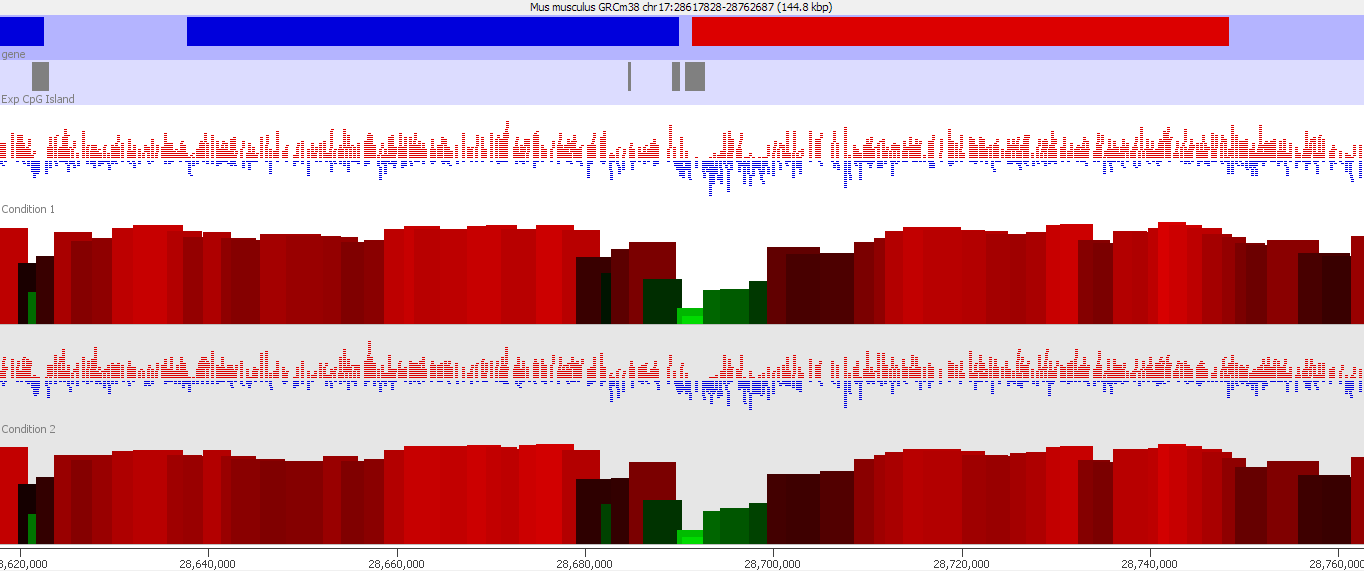 Different representations scale to different numbers of samples.
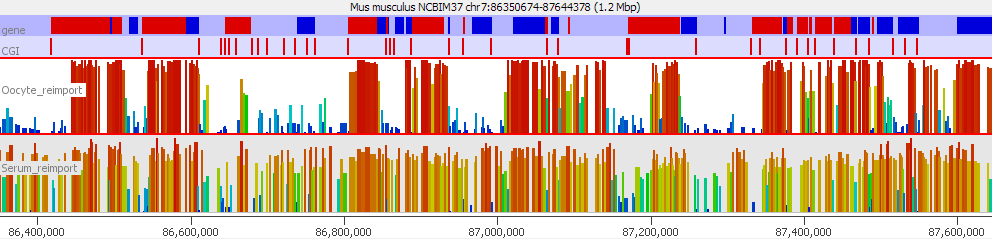 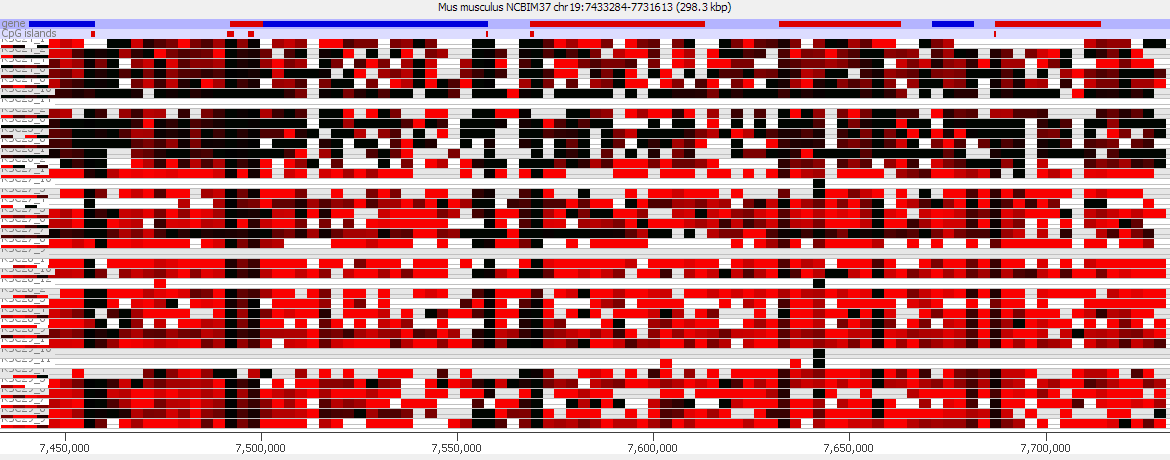 Understand and compare your methylation distributions before formulating a question.
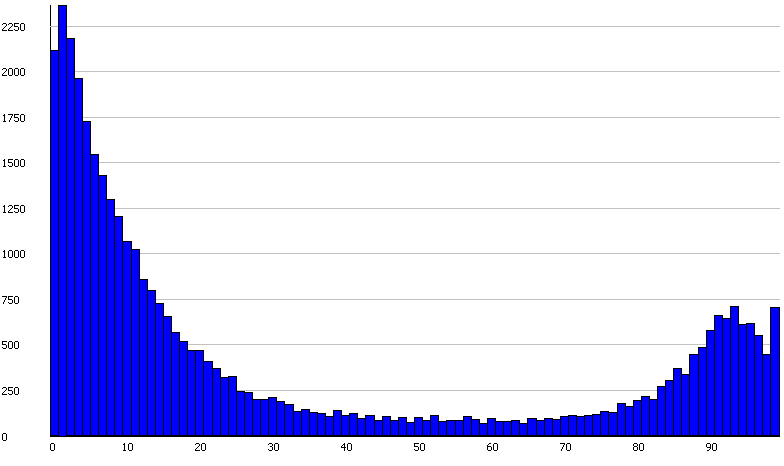 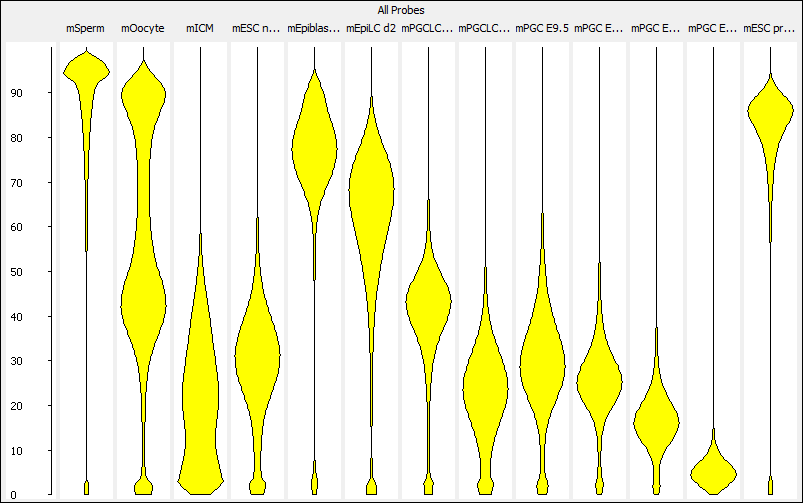 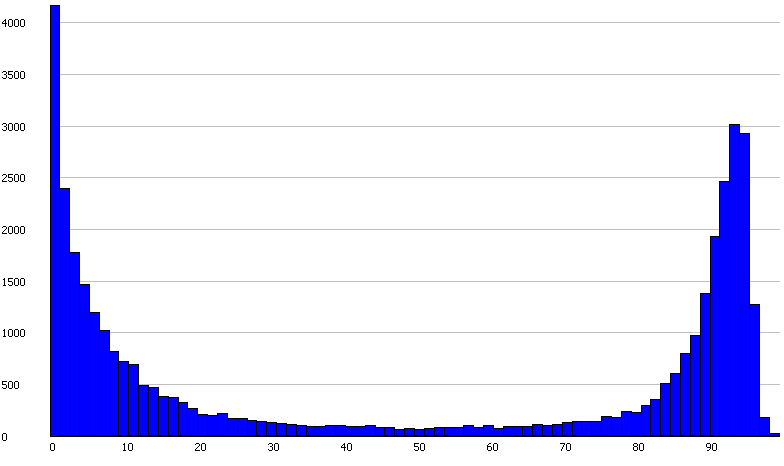 Plotting comparisons will identify global differences which might be interesting
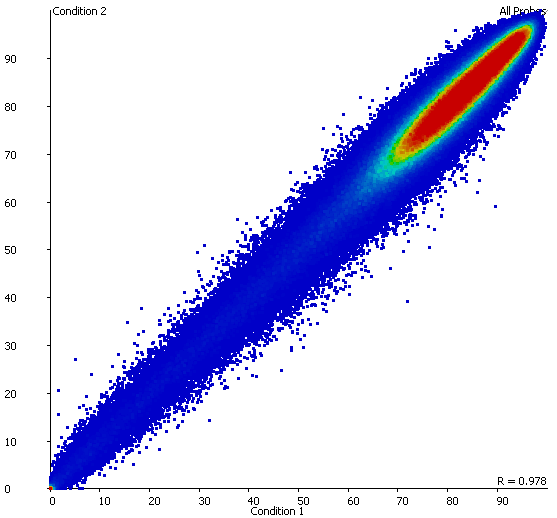 Look at the data underneath and around potentially interesting points
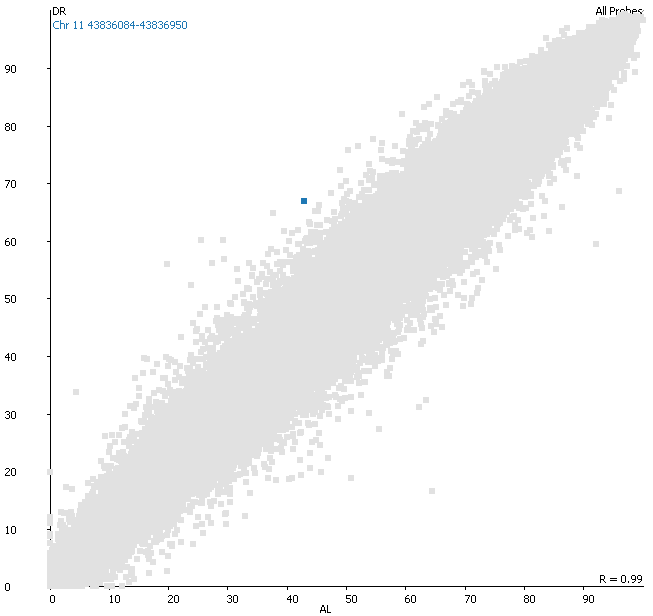 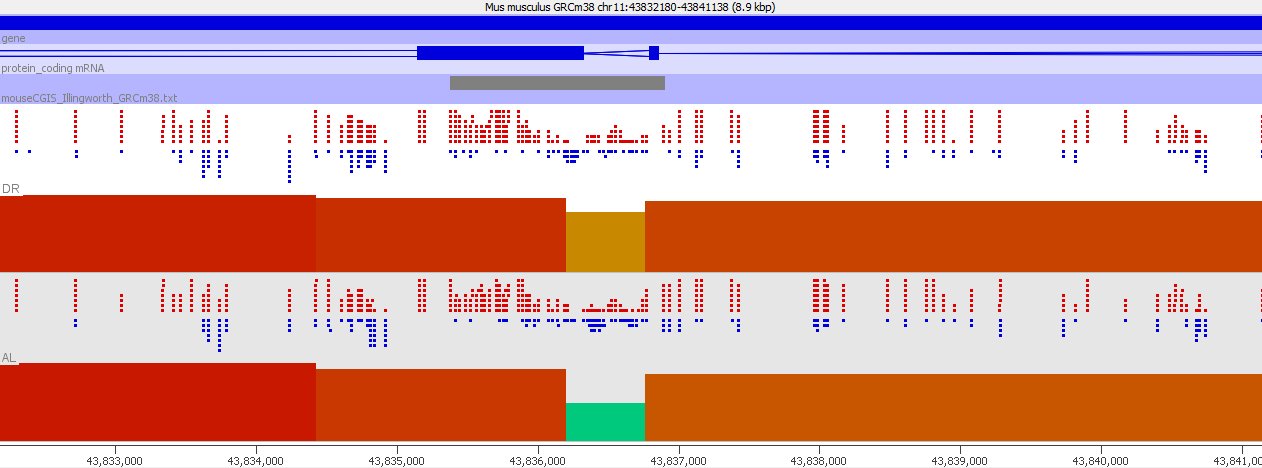 Large global changes might mean that local analysis is no longer relevant
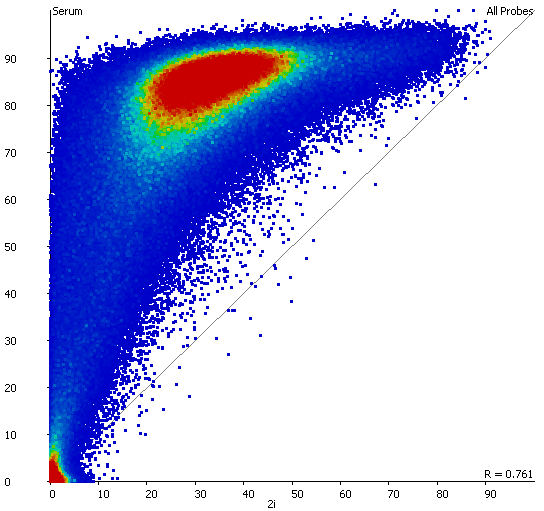 Small differences in distribution can be normalised to improve comparisons
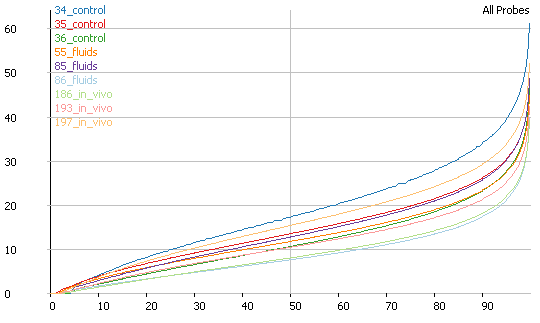 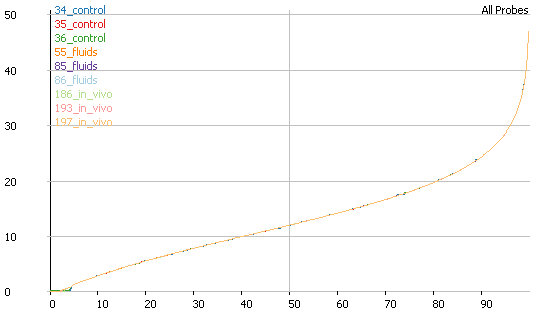 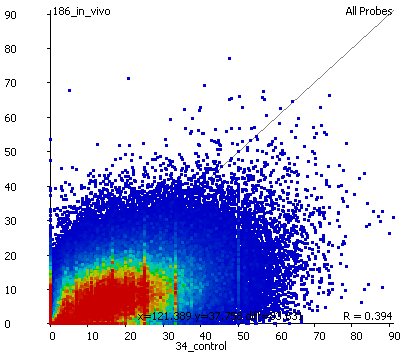 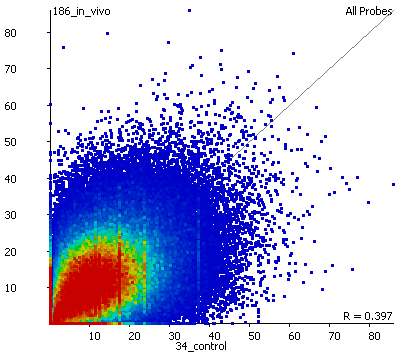 Summary Visualisations
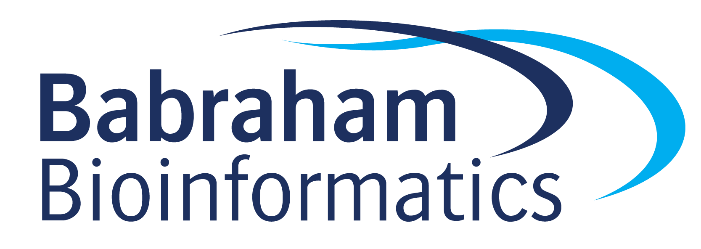 Trend Plots
Effects at individual loci can be subtle
Want to find more generalised effect
Collate information across whole genome
Look at the general trends
Relies on the effect being consistent
Trend plot considerations
Axis Scaling
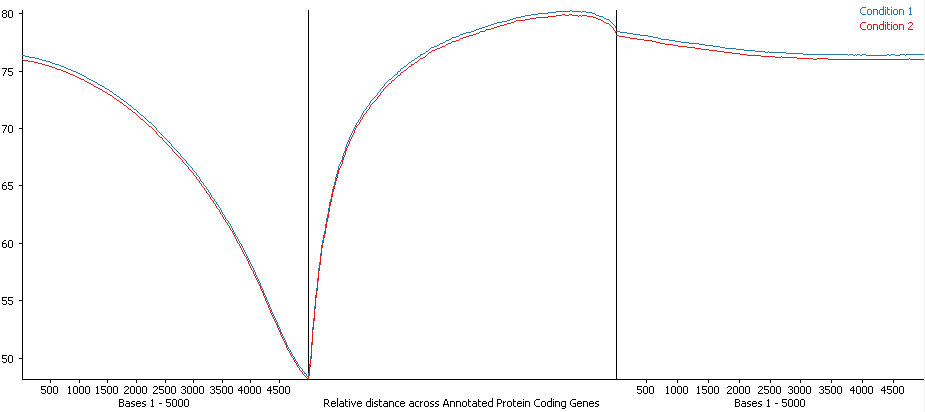 What measures
How much context
Features to use
How much context
Clustering
Correlation Clustering
Focusses on the differences between conditions
Absolute values not important
Look for similar trends
Show median normalised values

Euclidean Clustering
Focusses on absolute differences between conditions
Look for similar levels
Show raw values
Clustering
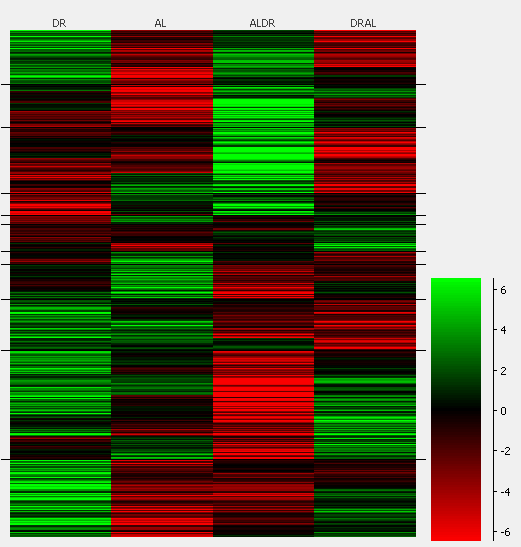 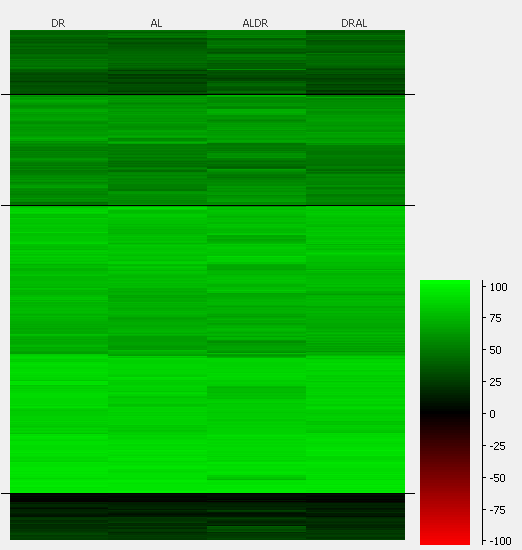 Euclidean Clustering
Correlation Clustering
Exploration Summary (1)
Look at the distribution of your raw reads/calls
Do they match what you expect from the library type?

Always start with an unbiased quantitation
Fix the amount of data in each window
Think about how to best quantitate

Check the quantitation matches the raw data
Exploration Summary (2)
Check the distributions of methylation values in your samples
Are there big differences between your samples?

Directly compare your values to look for global differences
They might be the source of the interesting biology
Might spot small global differences which require normalisation

Summarise trends around features
Might justify targeted quantitation